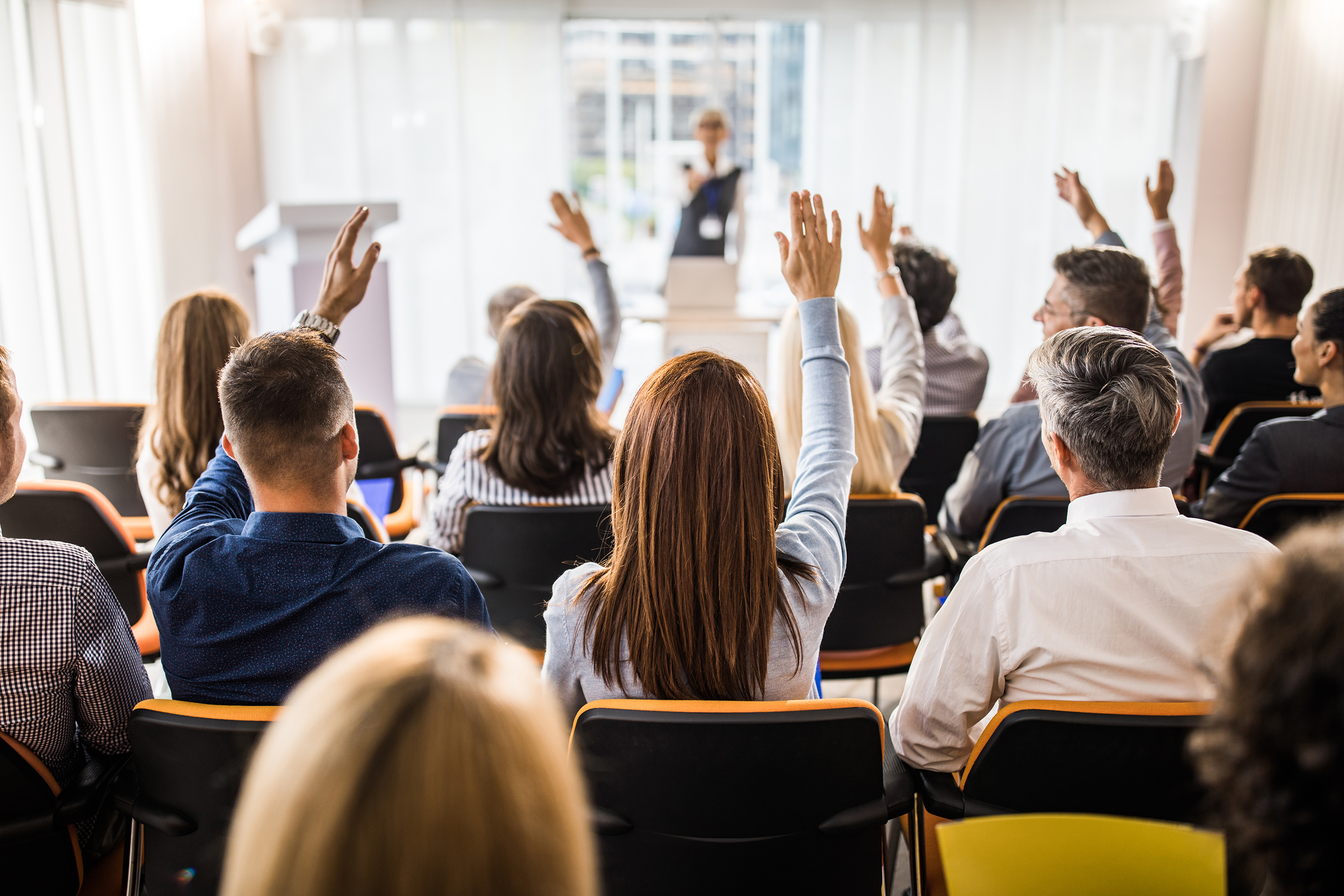 Assemblée Générale
OGEC
Ecole
Année 2021/2022
Ordre du jour
Accueil du/de la Président(e)

Présentation de l’OGEC
Rapport d’activités
Rapport financier
Budget prévisionnel
Rapport d’orientation
Vote des rapports et du budget prévisionnel
Election du CA
Mot du chef d’établissement
Résultats des votes

Temps de convivialité
Présentation de l’OGEC
Présentation de l’équipe OGEC
Les missions de l’OGEC:
L'Ogec est l'association-support d'une école catholique. 
Elle donne les moyens humains, financiers et matériels de servir le projet éducatif porté par la communauté éducative autour du chef d'établissement.
Il s'agit de l'association qui gère et représente juridiquement un établissement catholique d'enseignement sous contrat avec l'État.
Toute personne qui veut œuvrer bénévolement au service de l’Enseignement catholique et qui manifeste un intérêt pour la gestion peut être membre OGEC. Des compétences en la matière lui seront très utiles mais ne sont pas une nécessité en soi.
Les missions de l’OGEC L’OGEC a la personnalité juridique et son rôle est d'assurer :
Rapport d’activités
Conseils:
Présenté par le/la Président(e) ou le/la secrétaire de l’OGEC
Présentation des activités réalisées par l’OGEC : travaux, gestion du personnel, négociation FC, manifestations, ….
Insérer la liste succincte des faits, pour permettre à l’assemblée de suivre
Evitez la lecture systématique, préférez des commentaires en mettant en évidence les points forts. 
Pour garder un caractère attractif, recherchez des présentations courtes et dynamiques, alliant vidéo, photo, etc…
Présenté par le/la secrétaire
Rapport Financier
Conseils:
Présenter les montants par section analytique. Pour plus de précision, indiquer la mise à disposition du grand livre pour qui souhaite avoir des informations plus précises. 
Nommer les écarts avec le budget prévisionnel voté lors de la dernière AG et les expliquer
Utiliser la fiche financière qui vous a été transmise, fichier excel: Nom de la commune 2021-2022 (cf copie de la fiche financière sur les diapositives suivantes)

Présenter des éléments d’analyse permettant d’expliquer l’excédent ou le déficit
Utiliser les éléments d’analyse transmise par votre gestionnaire comptable
Exemple : 
montant des contributions insuffisant – augmentation de certaines charges/ lesquelles?
Forfait Communal insuffisant – nécessité de travailler avec la municipalité, …
 coût du repas facturé aux familles insuffisant/suffisant – augmentation de certaines charges/ lesquelles? …

Présenté par le/la Trésorier(ière)
Rapport financier
Présentation du budget de fonctionnement (Copie de l’onglet HC et forfait communal)
Rapport financier
Présentation du budget de fonctionnement (copie de l’onglet synthèse – budget de fonctionnement)
Rapport financier
Présentation du budget d’investissement (copie de l’onglet synthèse – budget d’investissement)
Rapport financier
Présentation du résultats de la cantine (copie de l’onglet restauration)
Rapport financier
Présentation du résultats de la garderie (copie de l’onglet garderie)
Rapport financier
Présentation du Compte de résultats (copie de l’onglet synthèse)
Budget prévisionnel
Budget de fonctionnement (copie de l’onglet HC forfait communal)
Budget prévisionnel
Budget d’investissement (copie de l’onglet synthèse)
Budget prévisionnel
Cantine (copie de l’onglet restauration)
Budget prévisionnel
Garderie (copie de l’onglet garderie)
Budget prévisionnel
Compte de résultats à compléter
Rapport d’orientation
Conseils:
Nommer les objectifs et projets pour l’année en cours, 
les chantiers à conduire 
les moyens que se donne l’OGEC pour les atteindre
Présentation par le/la président(e)
Votes des Rapports et du budget prévisionnel
Rapport d’activités

Rapport financier

Rapport d’orientation

Budget prévisionnel 2022/2023
Le conseil d’Administration de l’OGECTiers sortant
Le conseil d’Administration de l’OGECPrésentation des candidatures
Le mot du chef d’établissement
Résultats des votes
Merci
Temps convivial